PERÍODO COMPOSTO POR SUBORDINAÇÃO
Enunciado de sentido completo


	Não			Tem verbo?			Sim



       Frase nominal	            Quantos Verbos		       Frase verbal


            1 verbo						      2 ou + verbos



     Período Simples				                 Período Composto
       (Or. Absoluta)
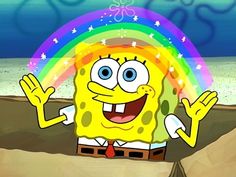 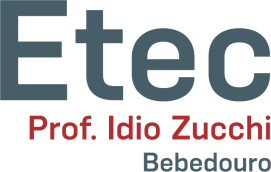 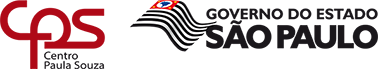 PERÍODO COMPOSTO POR SUBORDINAÇÃO
por coordenação:     orações 		 			sintaticamente independentes.

Período composto

				por subordinação: orações
				sintaticamente dependentes.
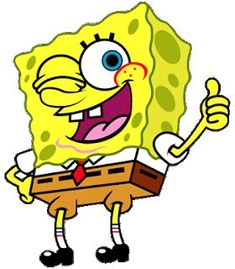 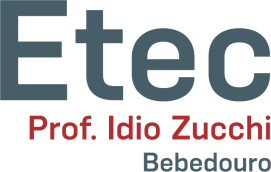 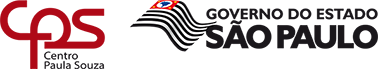 PERÍODO COMPOSTO POR SUBORDINAÇÃO
• Orações Subordinadas Adjetivas: exercem função sintática própria de adjetivo em relação à oração principal, ou seja, de adjunto adnominal, funcionando como um acessório em relação à oração principal.
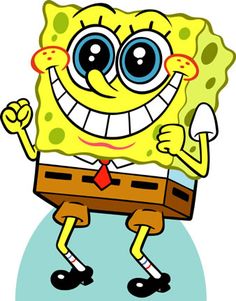 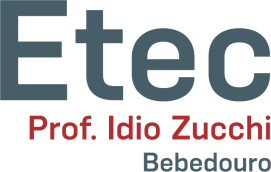 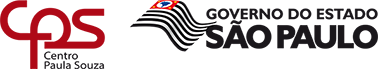 PERÍODO COMPOSTO POR SUBORDINAÇÃO
• Orações Subordinadas Adjetivas: equivalem a um adjetivo. 

Ex.: O advogado, que ambicionava novos clientes, trabalha 12 horas por dia. (= ambicioso)

Ex.: Vinha relutando a muito tempo para pintar a parede que estava sem cor. (= incolor)
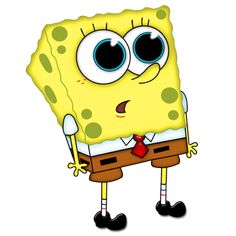 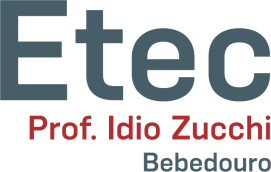 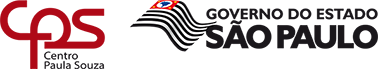 PERÍODO COMPOSTO POR SUBORDINAÇÃO
• Orações Subordinadas Adjetivas:  são iniciadas pelos pronomes relativos que, o qual, quem, cujo, quanto, onde, como, quando.

Ex.: Brasília, que é a capital do Brasil, foi fundada em 1960.
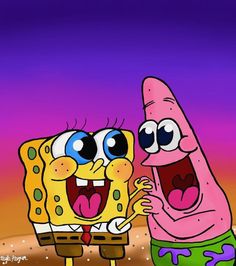 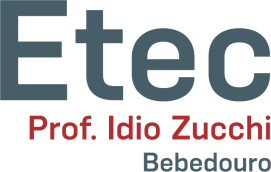 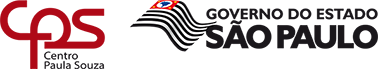 PERÍODO COMPOSTO POR SUBORDINAÇÃO
• Classificação das Orações Subordinadas Adjetivas:

> Oração Subordinada Adjetiva Restritiva: tem o papel de limitar a parte de um conjunto, restringindo o termo do termo antecedente. Não vem separada por pontuação.
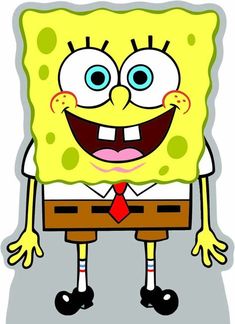 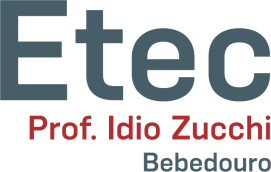 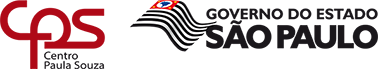 PERÍODO COMPOSTO POR SUBORDINAÇÃO
• Exemplos:
• Os candidatos / que participaram 
das aulas extras / não encontraram 
dificuldade na prova.
• Domingo, ela saiu com o namorado /
 que mora em Colina.
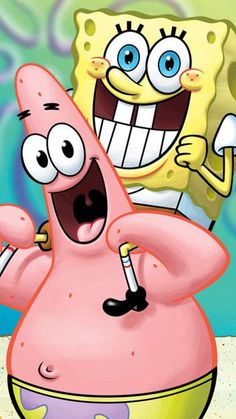 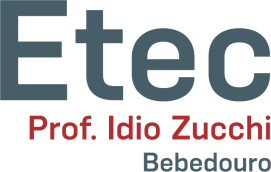 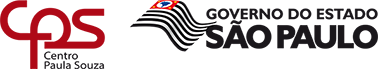 PERÍODO COMPOSTO POR SUBORDINAÇÃO
• Classificação das Orações Subordinadas Adjetivas:

> Oração Subordinada Adjetiva Explicativa: tem o papel de modificar um termo, generalizando-o ou simplesmente tecendo um comentário extra sobre ele. Vem separada por pontuação: vírgulas, travessões, parênteses.
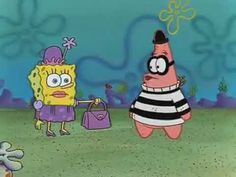 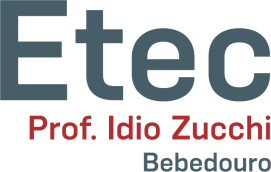 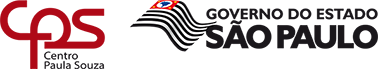 PERÍODO COMPOSTO POR SUBORDINAÇÃO
• Exemplos:
• Os candidatos, / que participaram 
das aulas extras, /  não encontraram 
dificuldade na prova.
• Domingo, ela saiu com o namorado, /
que mora em Colina.
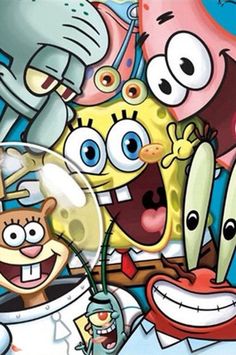 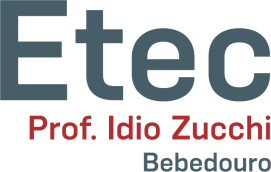 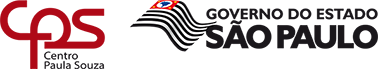 PERÍODO COMPOSTO POR SUBORDINAÇÃO
• Orações adjetivas justapostas: não são iniciadas por pronomes relativos, mas por pronomes interrogativos (que, quem, qual, quanto) ou  advérbios interrogativos (onde, como, quando, por que).

• Os frutos / de quem merece a classificação / sempre são colhidos no tempo certo.
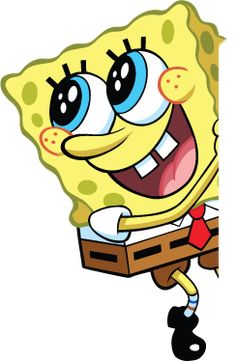 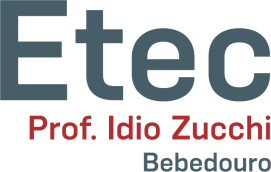 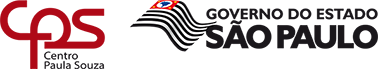 FORMAS DAS ORAÇÕES SUBORDINADAS
Formas das orações: quando são introduzidas por um pronome relativo e apresentam verbo no modo indicativo ou subjuntivo, as orações subordinadas são chamadas desenvolvidas. 

Ex.: Ele foi o primeiro aluno /
            que se apresentou.
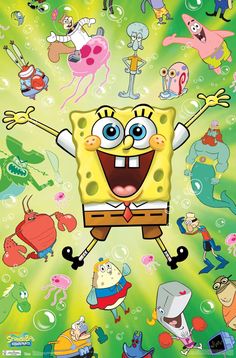 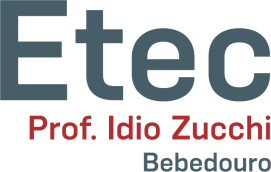 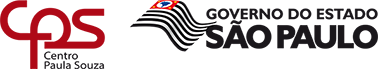 FORMAS DAS ORAÇÕES SUBORDINADAS
Formas das orações: porém, existem as orações subordinadas reduzidas, que não são introduzidas por pronome relativo (podem ser introduzidas por preposição) e apresentam o verbo numa das formas nominais (infinitivo, gerúndio ou particípio). 
• Ex.: Ele foi o primeiro aluno / a se apresentar.
 Oração Subordinada Adjetiva Restritiva Reduzida de Infinitivo
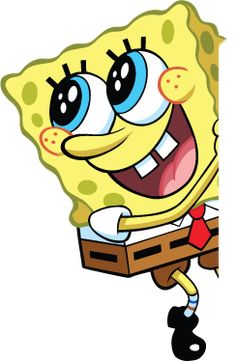 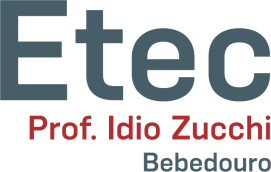 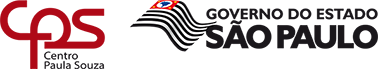 PERÍODO COMPOSTO POR SUBORDINAÇÃO
Outros exemplos de orações reduzidas:
 Ex.: Não é conveniente / comprar esse carro.
 Oração Subordinada Substantiva Subjetiva Reduzida de Infinitivo
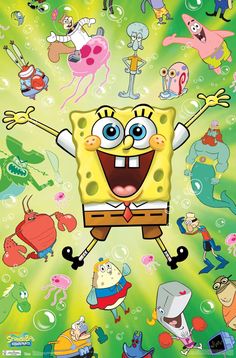 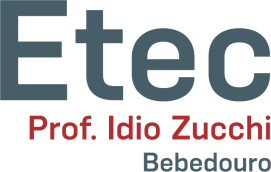 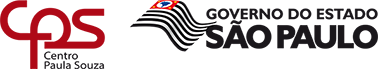 PERÍODO COMPOSTO POR SUBORDINAÇÃO
Outros exemplos de orações reduzidas:
• Ex.: A única alternativa é / estudarmos no exterior.
 Oração Subordinada Substantiva Predicativa Reduzida de Infinitivo
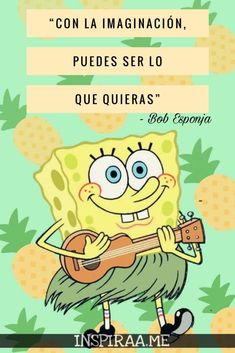 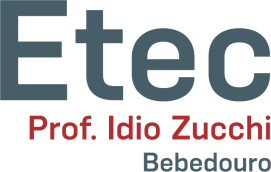 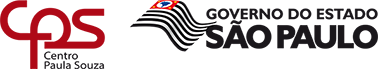 EXERCÍCIOS
1- Levando em consideração as características que demarcam as orações subordinadas adjetivas, leia, analise e descreva as diferenças de sentido que há no páreo de enunciados. Abordadas tais diferenças, classifique as orações.Ela visitará o primo que mora em Brasília.Ela visitará o primo, que mora em Brasília.
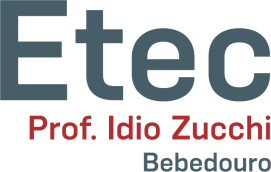 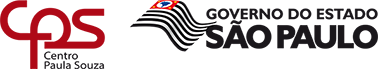 EXERCÍCIOS
2- Levando em consideração as características que demarcam as orações subordinadas adjetivas, leia, analise e descreva as diferenças de sentido que há no páreo de enunciados. Abordadas tais diferenças, classifique as orações.Ela visitará o primo que mora em Brasília.Ela visitará o primo, que mora em Brasília.
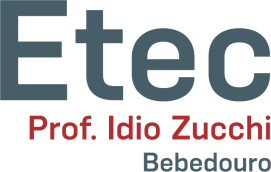 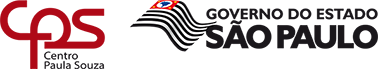 EXERCÍCIOS
3- Levando em consideração as características que demarcam as orações subordinadas adjetivas, leia, analise e descreva as diferenças de sentido que há no páreo de enunciados. Abordadas tais diferenças, classifique as orações.
a) Os atendentes que são educados receberão uma promoção.
b)Os atendentes, que são educados, receberão uma promoção.
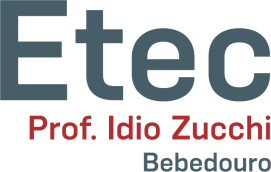 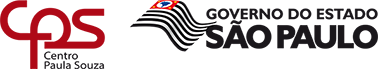 EXERCÍCIOS
4- Levando em consideração as características que demarcam as orações subordinadas adjetivas, leia, analise e descreva as diferenças de sentido que há no páreo de enunciados. Abordadas tais diferenças, classifique as orações.

a) As canetas, que não funcionam, devem ser descartadas.
b) As canetas que não funcionam devem ser descartadas.
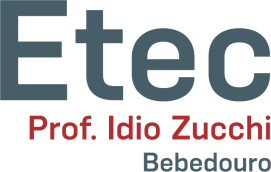 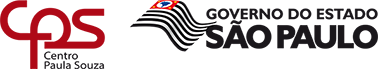 EXERCÍCIOS
5- (PUC-SP)
“João amava Teresa que amava Raimundo
que amava Maria que amava Joaquim que amava Lili
que não amava ninguém.
João foi para os Estados Unidos, Teresa para o convento,
Raimundo morreu de desastre, Maria ficou pra tia,
Joaquim suicidou-se e Lili casou com J. Pinto Fernandes
que não tinha entrado na história”.
Carlos Drummond de Andrade
A primeira parte do poema (versos de 1 a 3) é marcada, sintaticamente, pela presença de orações ____________, cujos termos introdutórios atuam como _______________.

a) subordinadas adjetivas restritivas – conectivos – sujeitos.b) coordenadas sindéticas explicativas – simples conectivos.c) subordinadas adverbiais comparativas – simples conectivos.d) subordinadas adjetivas explicativas – conectivos – sujeitos.e) coordenadas sindéticas aditivas – simples conectivos.
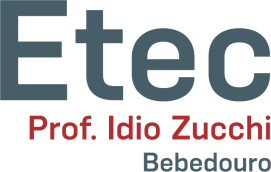 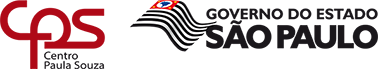 EXERCÍCIOS
6- Acerca do exercício que segue, sua tarefa consistirá em transformar o adjunto adnominal em oração subordinada adjetiva. Observe, antes de tudo, o modelo a seguir:
Resolveram-se os casos que se referiam às pendências de documentos.
a– Plantaram todas as árvores frutíferas de uma só vez.b – Os trabalhadores grevistas foram demitidos.c– Visitamos todos os parentes chegados da Itália.
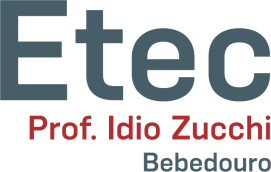 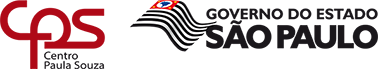